Opportunities of the SemiquincentennialA Common Cause to AllWilliamsburg, VirginiaMarch 10, 2023
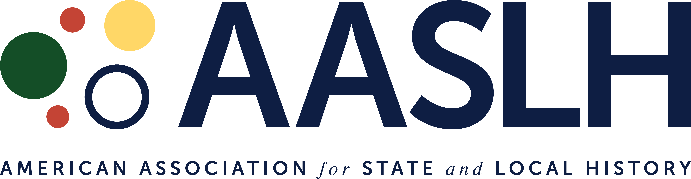 John DichtlPresident & CEO, American Association for State and Local History
Federal-Level Planning
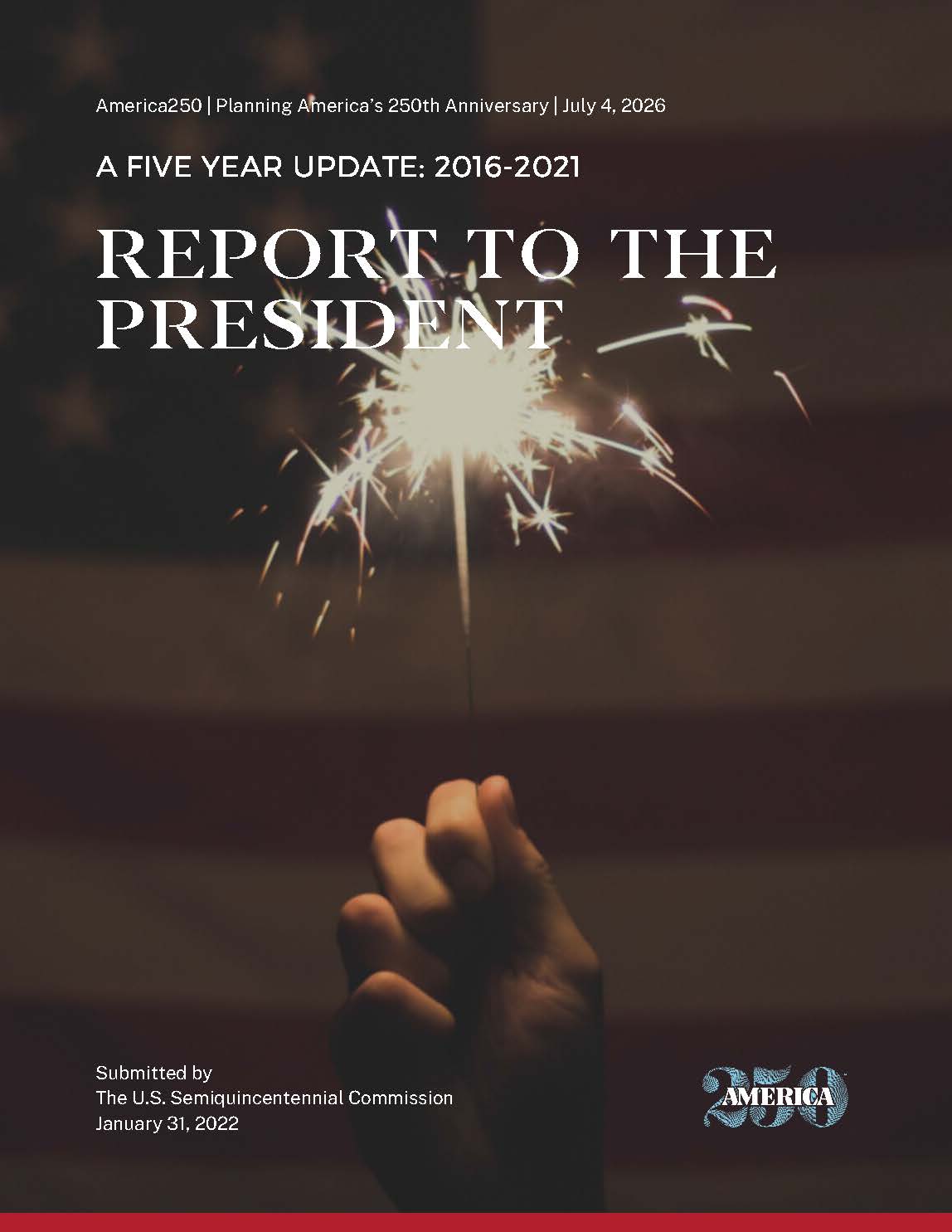 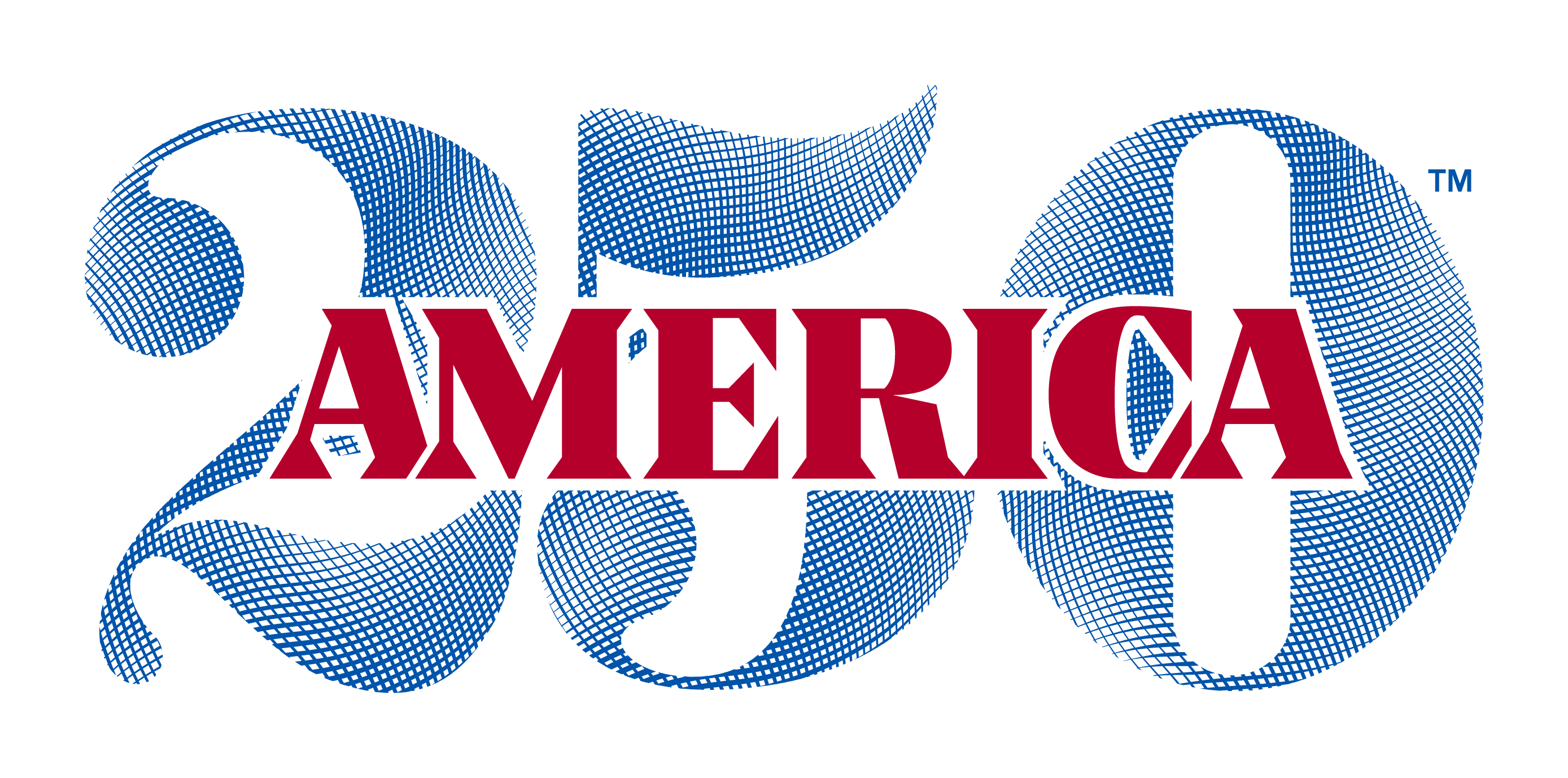 America 250 Foundation is the nonprofit administrative arm of the 
U.S. Semiquincentennial Commission
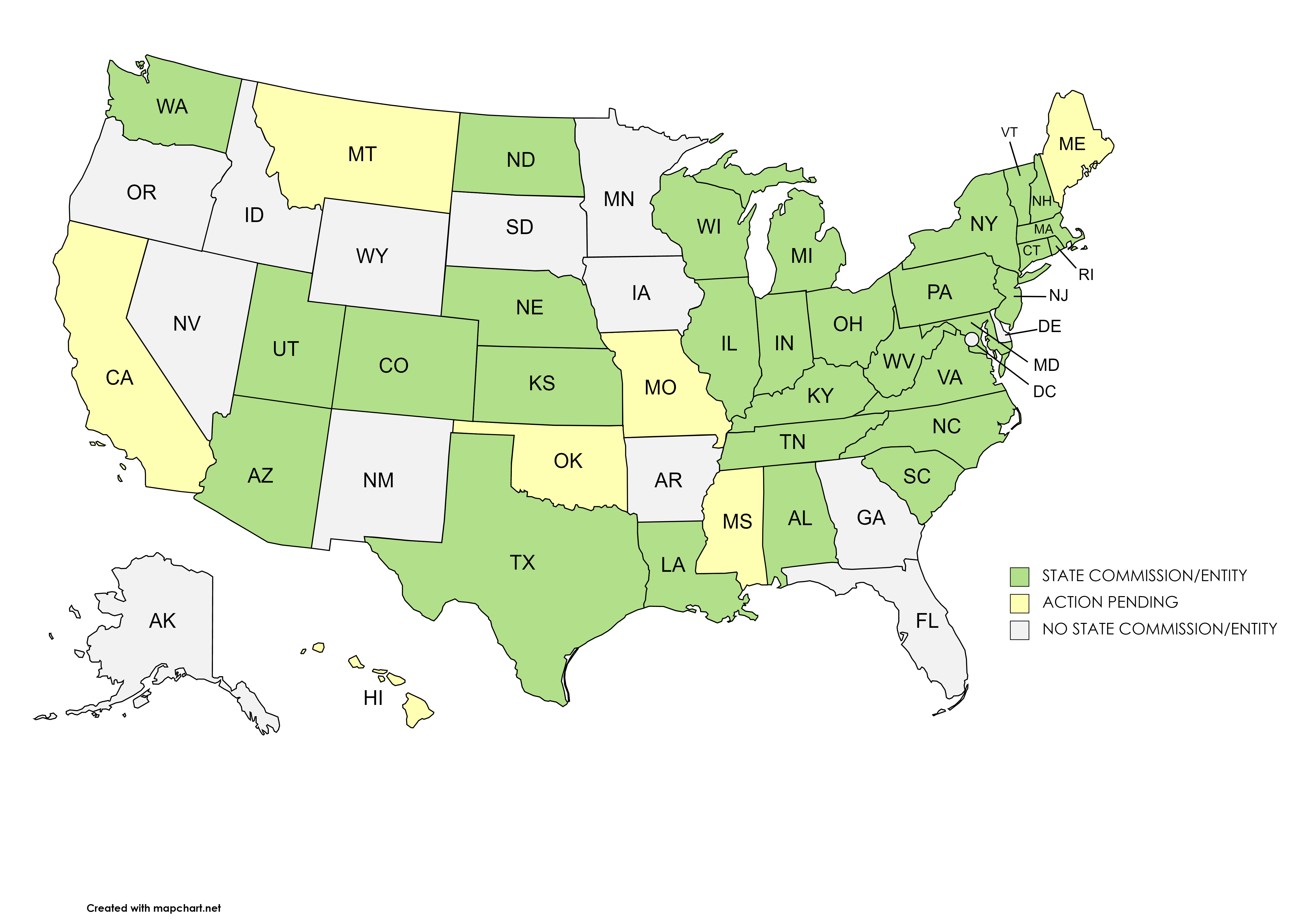 State-Level Planning
Vision for the 250th
…to help American society 
progress towards justice through an inclusive approach to history and to 
strengthen the history field by attracting interest and investment.
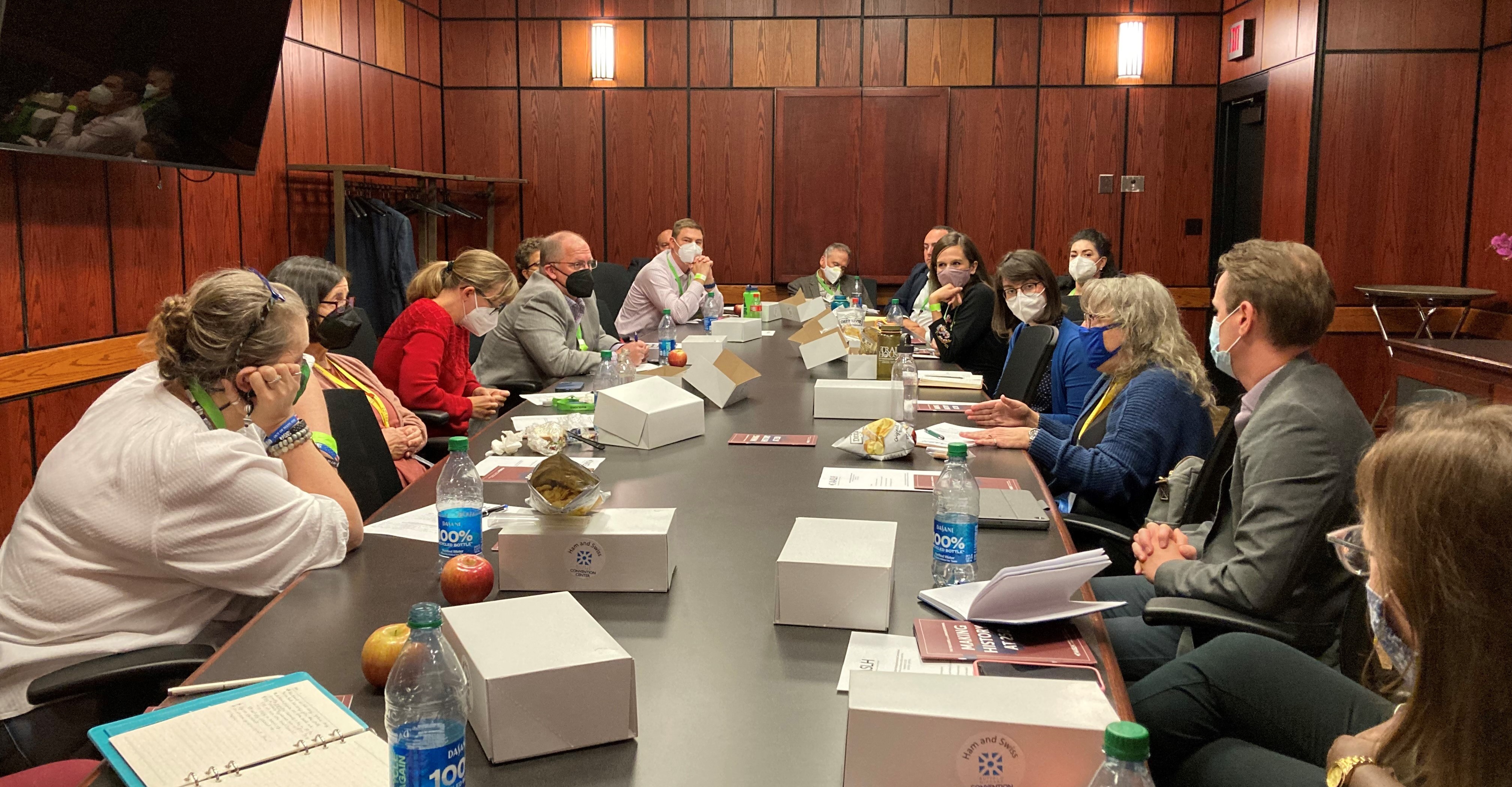 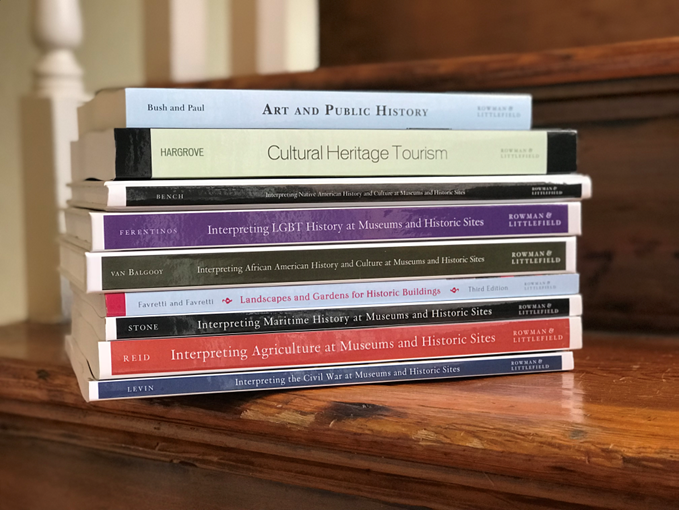 Background on AASLH
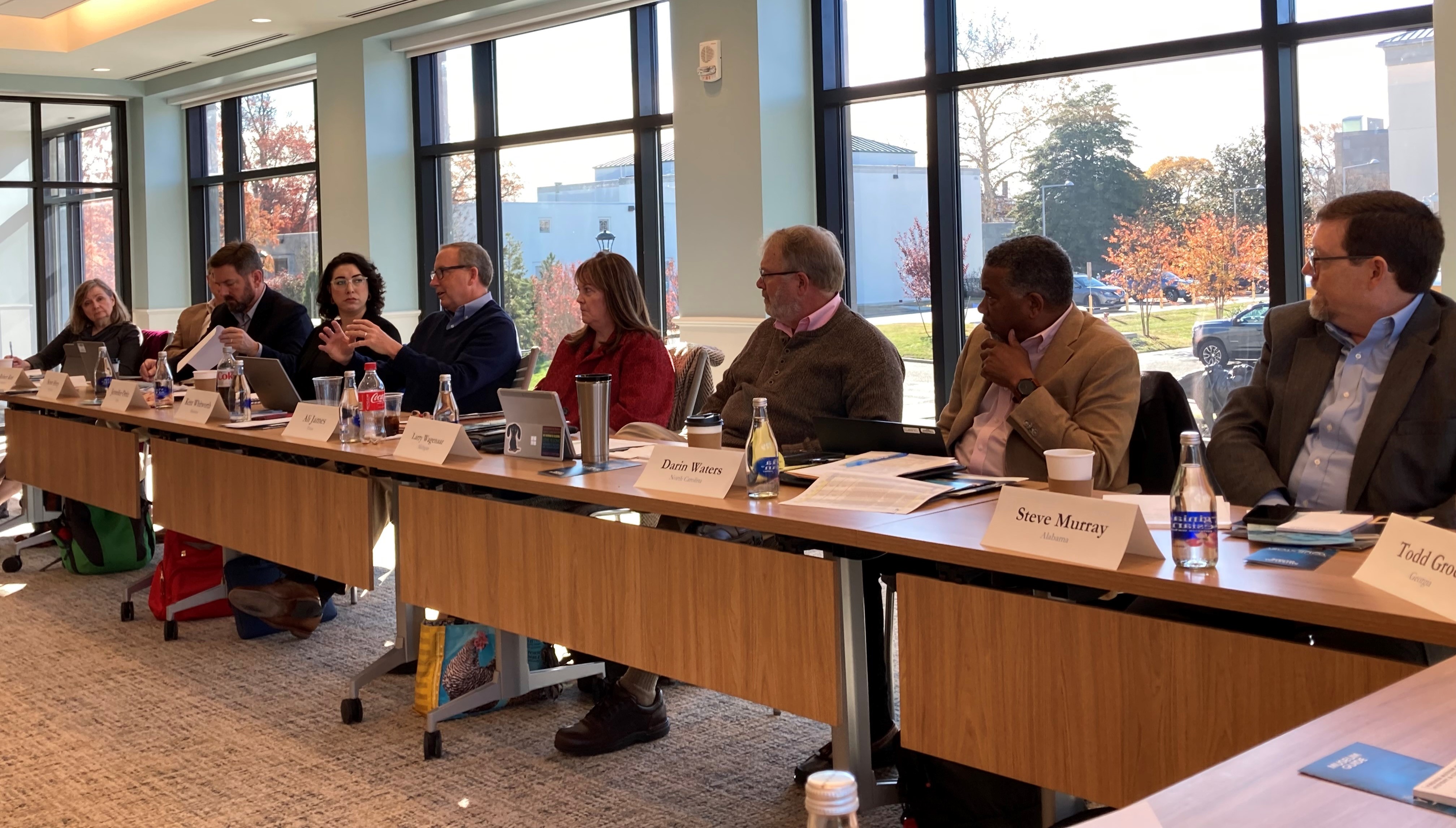 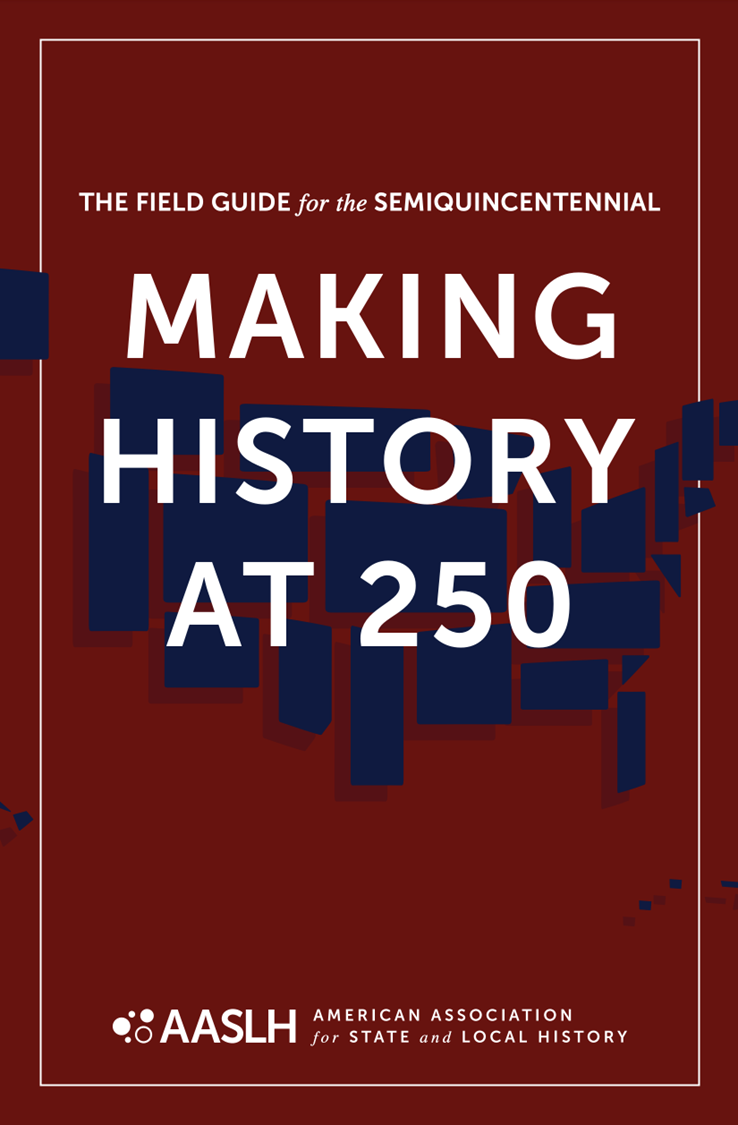 Field Guide Themes

1.  Unfinished Revolutions
2.  Power of Place
3.  We the People 
4.  The American Experiment
5.  Doing History
Long history to… and after Independence
Field Guide Themes

1.  Unfinished Revolutions
2.  Power of Place
3.  We the People 
4.  The American Experiment
5.  Doing History
Advancements and setbacks since 1776
Other revolutionary moments
Advancements and setbacks
Liberty and equality in your community
Connection to land
Field Guide Themes

1.  Unfinished Revolutions
2.  Power of Place
3.  We the People 
4.  The American Experiment
5.  Doing History
Who came before
Access to resources, waterways, food
Empire and colonization
Changes in your community
Preservation of landscapes and buildings
Who were considered “the people”?
Field Guide Themes

1.  Unfinished Revolutions
2.  Power of Place
3.  We the People 
4.  The American Experiment
5.  Doing History
Exclusion and inclusion of groups
Expansion of citizenship
What is an “American”?
Founders did not have all the answers
Field Guide Themes

1.  Unfinished Revolutions
2.  Power of Place
3.  We the People 
4.  The American Experiment
5.  Doing History
Toward a more perfect union
Civic action
Engagement in the present
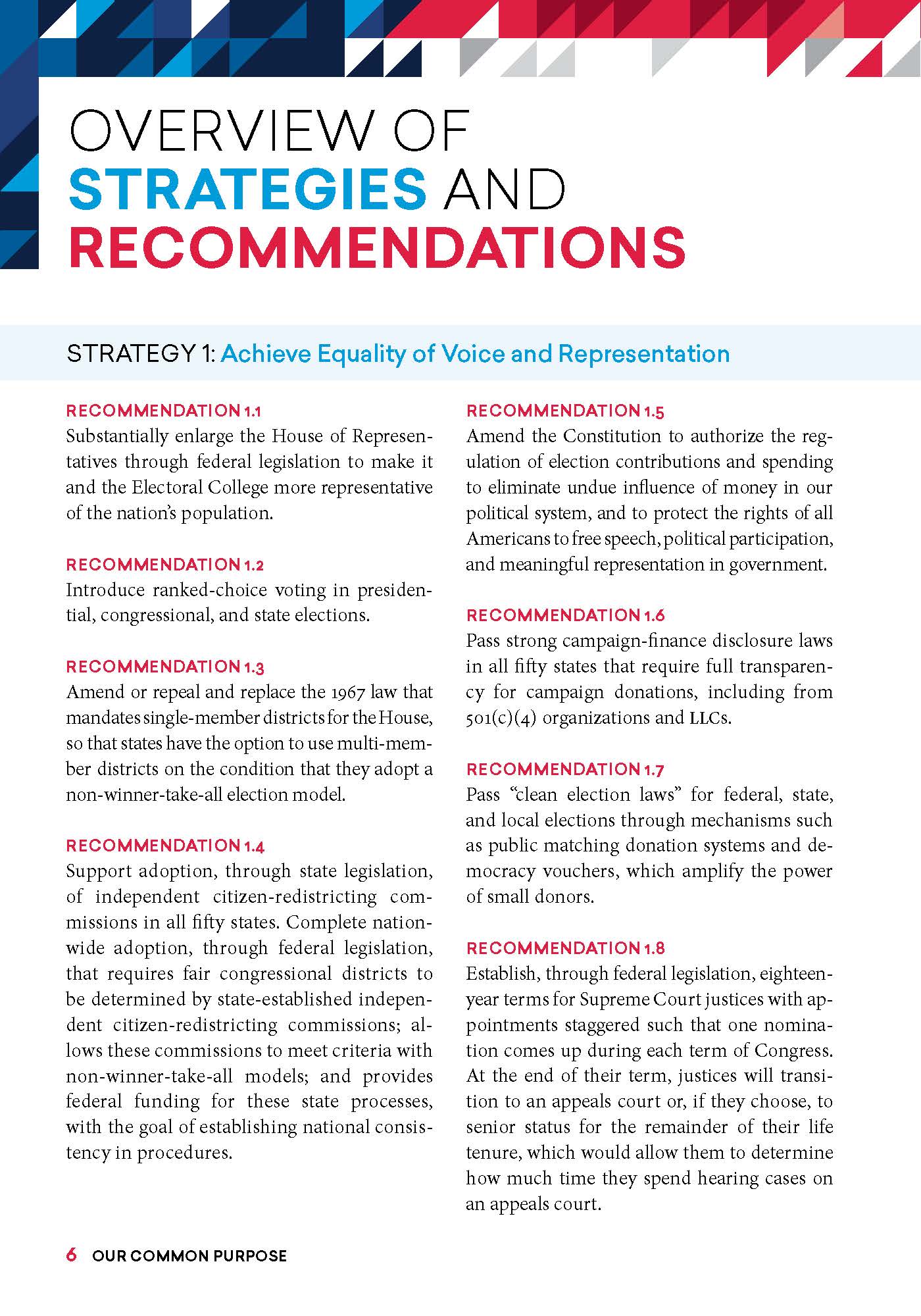 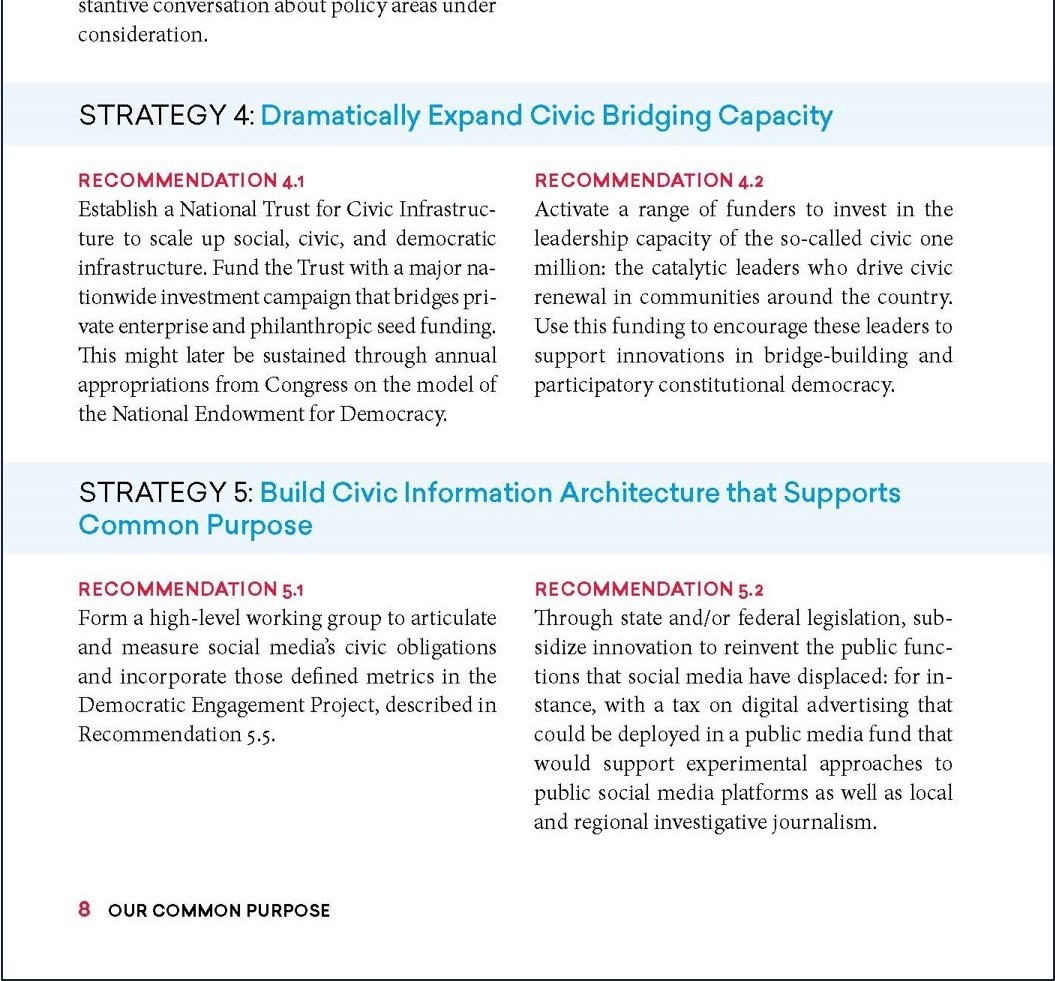 Invite public into the process of doing history
Field Guide Themes

1.  Unfinished Revolutions
2.  Power of Place
3.  We the People 
4.  The American Experiment
5.  Doing History
Transparency, uncertainty
What counts as evidence
Using different kinds of sources
Multiple perspectives
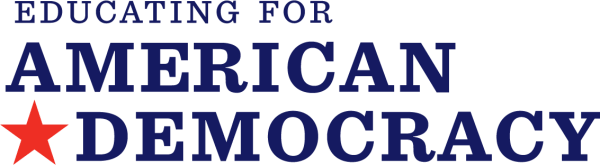 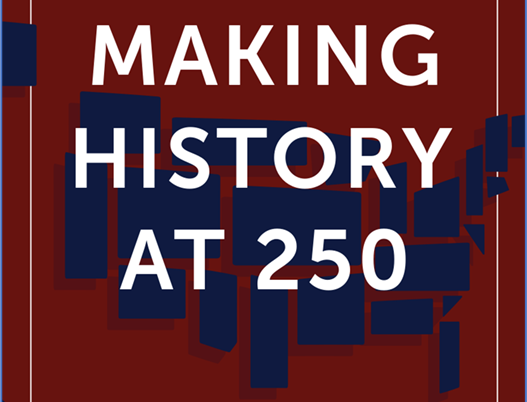 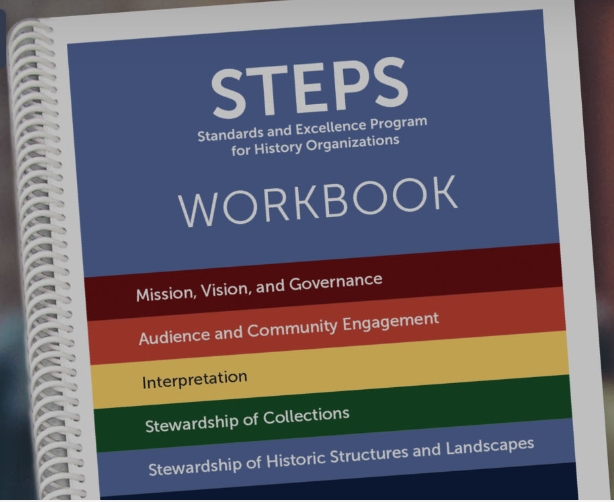 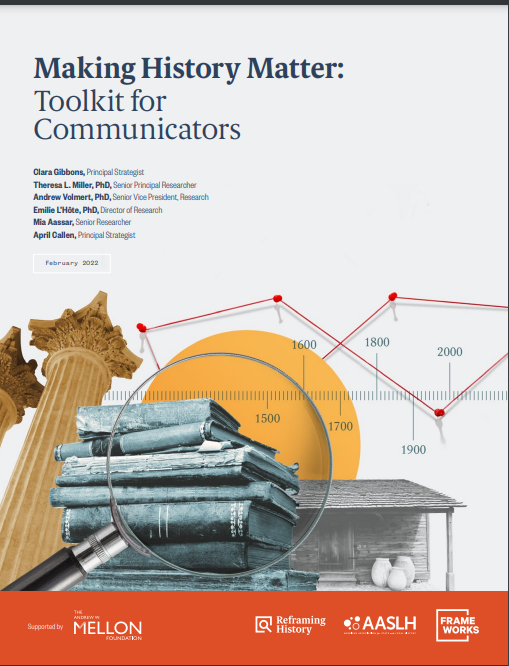 Other AASLH Resources
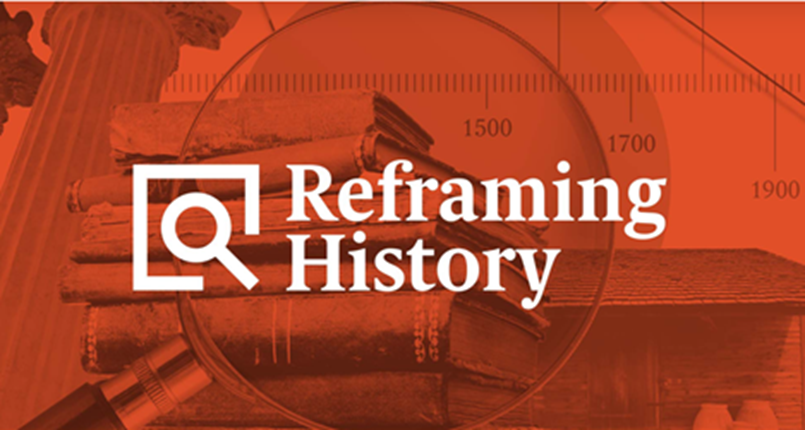 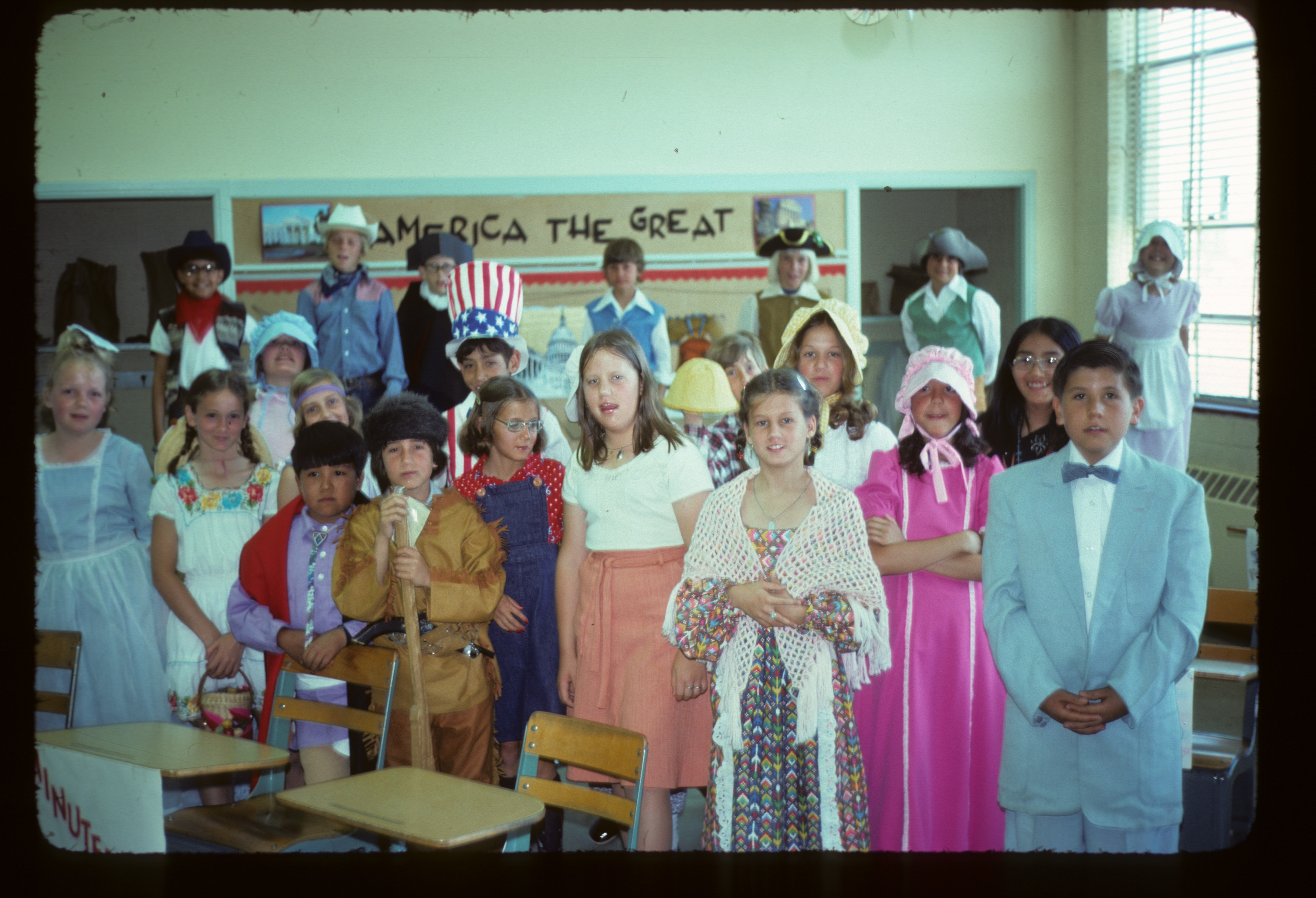 Albuquerque, New Mexico, 1976
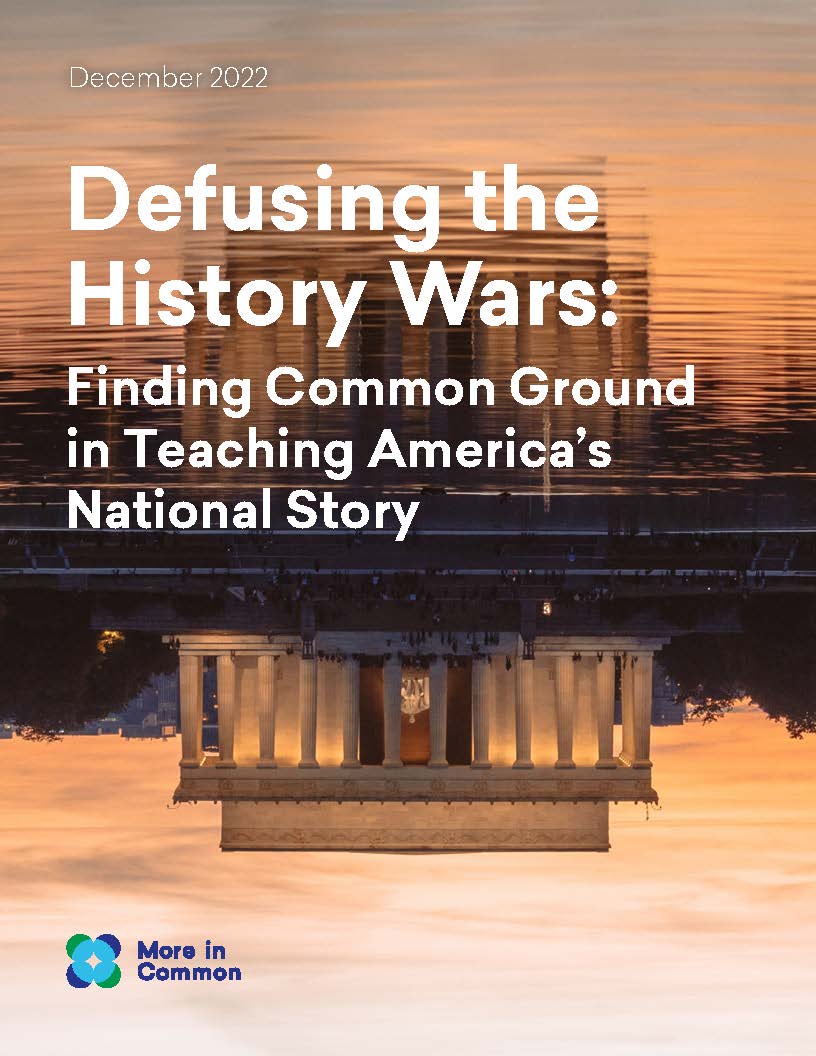 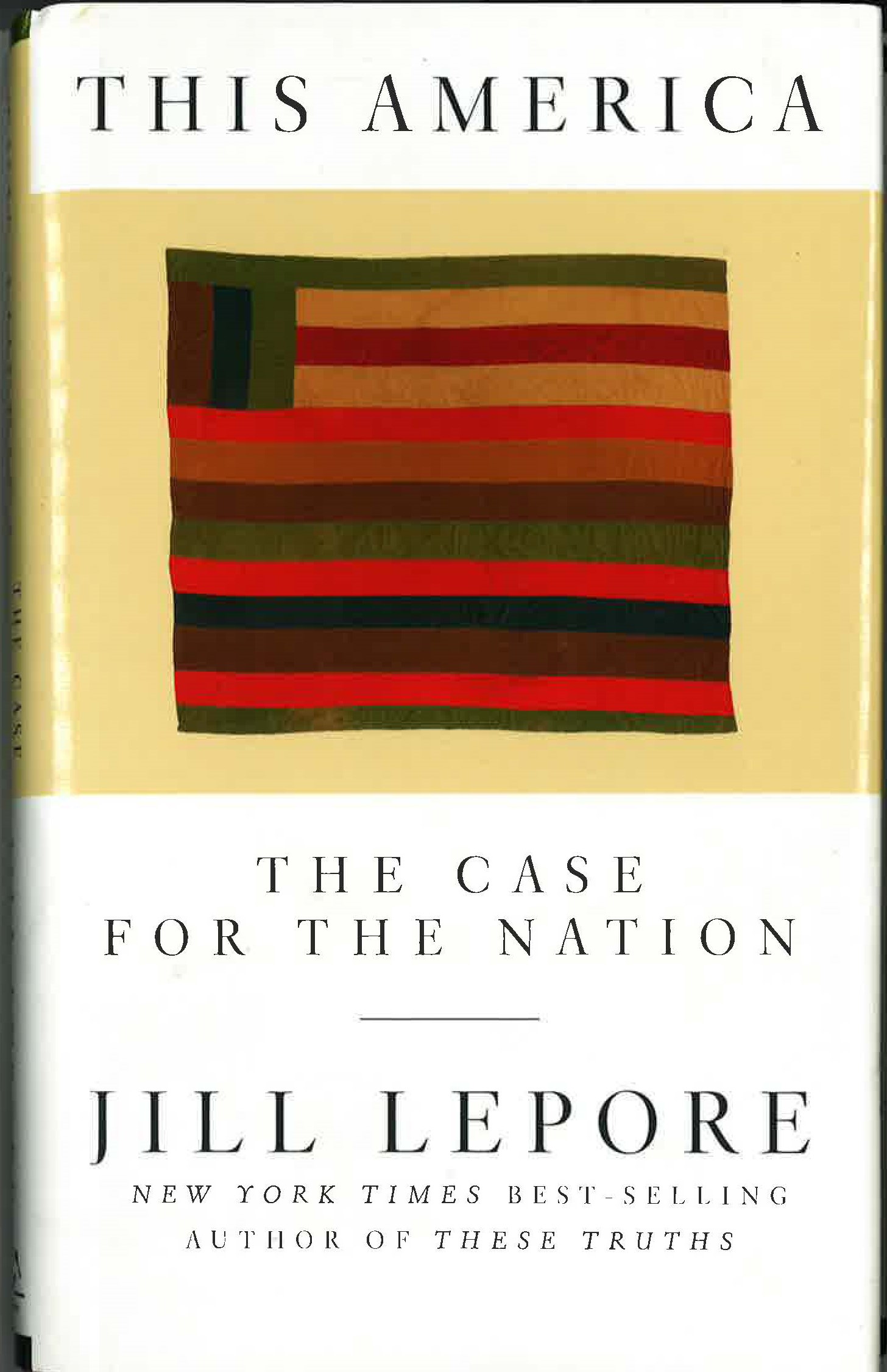 THANK  YOU!A Common Cause to AllWilliamsburg, VirginiaMarch 10, 2023
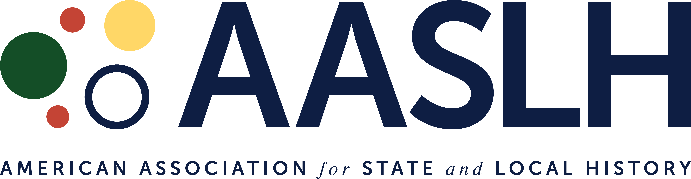 John DichtlPresident & CEO, American Association for State and Local History
dichtl@aaslh.org